Domínio Espanhol e Brasil Holandês
Profº Bruno Ferreira
Domínio Espanhol
Dinastia de Habsburgo ou dos Felipes.
Domínios Ibéricos no séc XVI
Conseqüências da União Ibérica
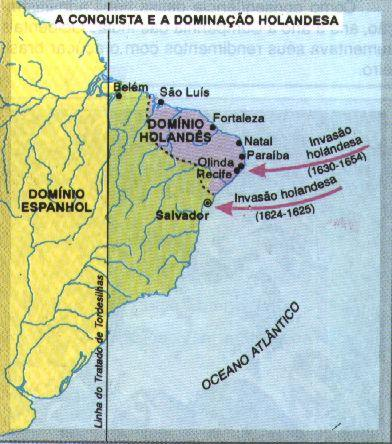 Conquista Holandesa
Reagindo ao bloqueio econômico espanhol, os holandeses fundaram a Companhia das Índias Ocidentais, em 1621. 
Decidiram, por meio dessa empresa, conquistar o Nordeste brasileiro e apoderar-se da produção de açúcar.
Invasão da Bahia: derrota holandesa
Invasão de Pernambuco: nasce um “Estado Holandês”
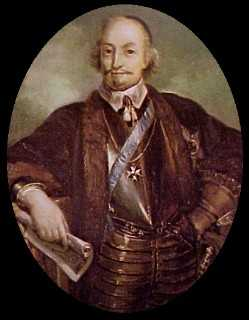 Governo de Nassau (1637 – 1644)
A Companhia das Índias Ocidentais passaram organizar a administração da região Conquistada.
Tanto senhores de engenho como os holandeses queriam um ambiente de ordem e paz para que pudessem obter lucros com a atividade açucareira.
Para cuidar disso a Companhia enviou João Mauricio de Nassau Siegen, governador geral do Brasil holandês.
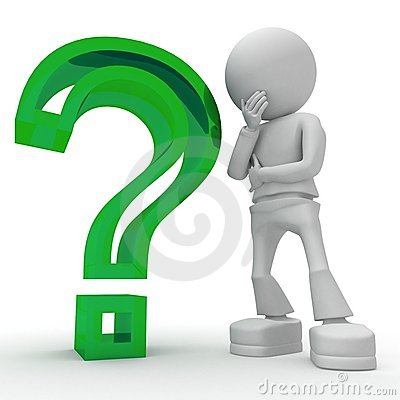 Questões
1. Explique:
A – o que foi a União Ibérica;
B – as consequências da União Ibérica para o Brasil.
2 – Comente as razões políticas econômicas que levaram às invasões holandesas no Brasil.
3 – Elabore um quadro-resumo do governo de Mauricio de Nassau no Brasil holandês
Reflexão
1 – “O açúcar do Brasil dá grandes lucros aos portugueses. Mas em relação a nós (holandeses) esses lucros serão ainda maiores” 
Jean de Walbeeck. – comerciante holandês – 1633.
Que fotares justificavam essa expectativa de maiores lucros por parte dos holandeses? Explique.
2 – Analise a informação: “Observando as obras realizadas por Nassau, muitas pessoas acreditavam  que o Brasil seria desenvolvido se tivesse sido colonizado pelos holandeses” Você concorda com essa hipótese? Justifique sua resposta.
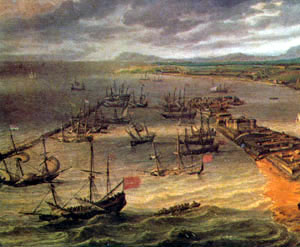 Expulsão dos Holandeses
Em 1640, Portugal libertou-se da Espanha. O duque de Bragança recuperou a coroa portuguesa e pôs  fim ao domínio espanhol. Ao assumir o trono, recebeu o titulo de D. João IV, iniciando a dinastia de Bragança. Esse episodio ficou conhecido como Restauração do trono português.
Voltando a ser independente, Portugal negociou um acordo de paz de dez anos com os holandeses, que ainda ocuparavam o Brasil. Entretanto, esse acordo encerrou-se antes do tempo estipulado.
Dinastia de Bragança
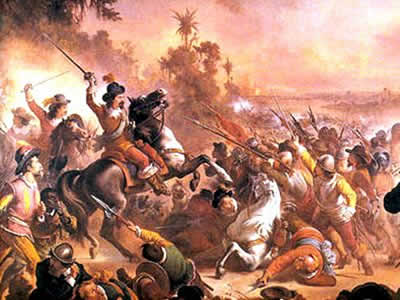 Insurreição Pernambucana
Depois da Saída de Mauricio de Nassau do Brasil a administração holandesa tornou-se mais dura, aumentando os impostos e também proibindo a religião católica, sobre os senhores de engenho, fazendo uma grande reação deles, expulsando os holandeses,  no episodio conhecido como Insurreição pernambucana.
Varias batalhas foram travadas contra os holandeses; dentre elas, destacam-se as Batalhas dos Guararapes ( 1619 e 1648), vencida pelos colonos.
Depois de sucessivas derrotas, os holandeses renderam-se em 1654, na Campina da Taborda.
Com isso, Portugal retomou seu domínio na região açucareira do Nordeste do Brasil.
Crise da economia portuguesa
Terminada a União Ibérica, Portugal encontrava-se mergulhado em grave crise econômica, pois dependia do comércio colonial e, devido ao domínio espanhol, havia perdido grande parte de suas colônias para holandeses, franceses e ingleses.
Portugal procurava arduamente encontrar soluções para sair da crise econômica. Por um lado, acabou recorrendo à Inglaterra e assinou diversos tratados econômicos. Por outro, adotou uma política rigorosa em relação ao Brasil, uma das poucas colônias que ainda lhe restavam. D. João IV dizia que o Brasil era sua “vaca de leite”.
Tratados econômicos
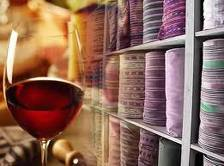 Pelos tratados assinados com a Inglaterra, Portugal receberia, basicamente, a proteção política e produtos manufaturados, em troca de vantagens na exploração colonial concedidas aos ingleses.
Entre esses tratados, destaca-se o Seguinte:
- 1703 – Portugal se comprometeu a admitir em seu reino os tecidos de lã fabricados pelos lanifícios ingleses, e a Inglaterra, m troca compraria os vinhos portugueses. Esse é o famoso Tratado de Methuen ( também conhecido como tratado dos panos e vinhos), que na época de sua assinatura satisfazia os interesses de grupos dominantes  de ambos os lados. Mas teve consequência não previstas. Contribuiu para paralisação da industrialização portuguesa e canalizou o ouro do Brasil para a Inglaterra.
Concorrência do açúcar antilhano
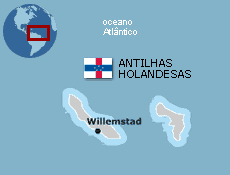 Mergulhado na crise econômica, Portugal planejava explorar ao máximo s riquezas do Brasil. E a principal riqueza brasileira era o açúcar. Entretanto, um fato novo atrapalharia os planos portugueses.
Depois de expulsos do Brasil, os holandeses levaram mudar de cana-de-açucar para as Antilhas e decidiram produzir açúcar por iniciativa própria.
Ate então, o açúcar brasileiro não tinha concorrentes no mercado europeu, mas, com a produção de açucar antilhano, esse monopólio chegou ao fim.
Vários fatores concorreram para o sucesso dos holandeses  na produção açucareira das Antilhas; entre eles, a experiência de produção adquirida no Brasil. As demais etapas do processo os holandeses já dominavam; o refino, o transporte e a distribuição.
A concorrência do açúcar antilhano provocou a queda em 50% dos preços do açúcar brasileiro, e a empresa açucareira nordestina entrou em declínio.
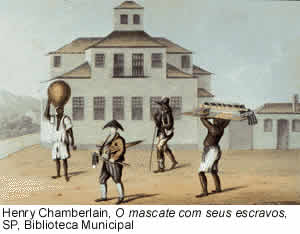 A Guerra dos Mascates - 1710
Olinda era a principal cidade de Pernambuco até o século XVII, mas decaiu com a vinda do açúcar antilhano.
Com a queda dos preços do açúcar os senhores de engenho de Olinda começaram a pedir dinheiro emprestado aos comerciantes do povoado do Recife que cobravam juros  altos pelo empréstimo.
Enquanto os comerciantes do Recife progrediam em seus negócios, os senhores de engenho ficavam cada vez mais pobres e endividados.
Aos poucos, foram surgindo ódios e conflitos entre eles. Em tom de provocação,  os senhores de engenho apelidaram os comerciantes de mascates.
Conscientes de sua importância, os comerciantes pediram ao rei de Portugal, D. João V, que seu povoado fosse elevado à Categoria de Vila. Queriam ver Recife Independente de Olinda, sem ter de pagar-lhe impostos ou obedecer a suas ordens.
D. João V atendeu ao pedido dos comerciantes, mas os senhores de engenho não aceitaram  sua decisão. Organizaram uma rebelião e, liberados pelo proprietário de engenho  Bernado Vieira  de Melo invadiram Recife. Sem Condições de resistir, os comerciantes mais ricos fugiram para não serem capturados. Essa luta ficou conhecida como Guerra dos Mascates.
Em 1711, o governo português interveio na região, reprimindo duramente os revoltosos. Bernado Vieira de Melo e outros lideres foram  presos e condenados ao exílio. Os mascates reassumiram suas posições, e  Recife tornou-se a capital de Pernambuco.
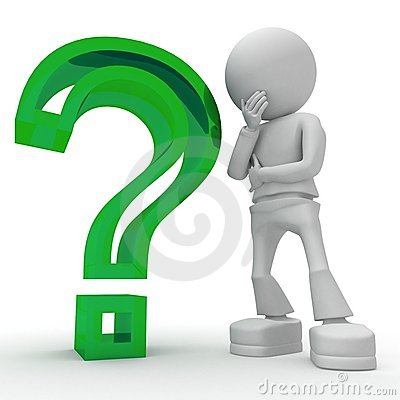 Questões
1 – Explique os motivos da Insurreição pernambucana.
2 – a -  Por que a economia portuguesa estava em crise, ao final da União Ibérica.
B – Quais foram as soluçoes encontradas por Portugal para sair da crise?
C – Que consequência essa crise trouxe para o Brasil.?
3 – Caracterize o tratado de Methuen (1703) entre Portugal e Inglaterrra.
4 – Explique o que foi a Guerra dos Mascates, mencionado os motivos do conflito.
Reflexão
Explique o contexto histórico em que o rei de Portugal, D. João IV, considerou o Brasil a sua “vaca de leite”.
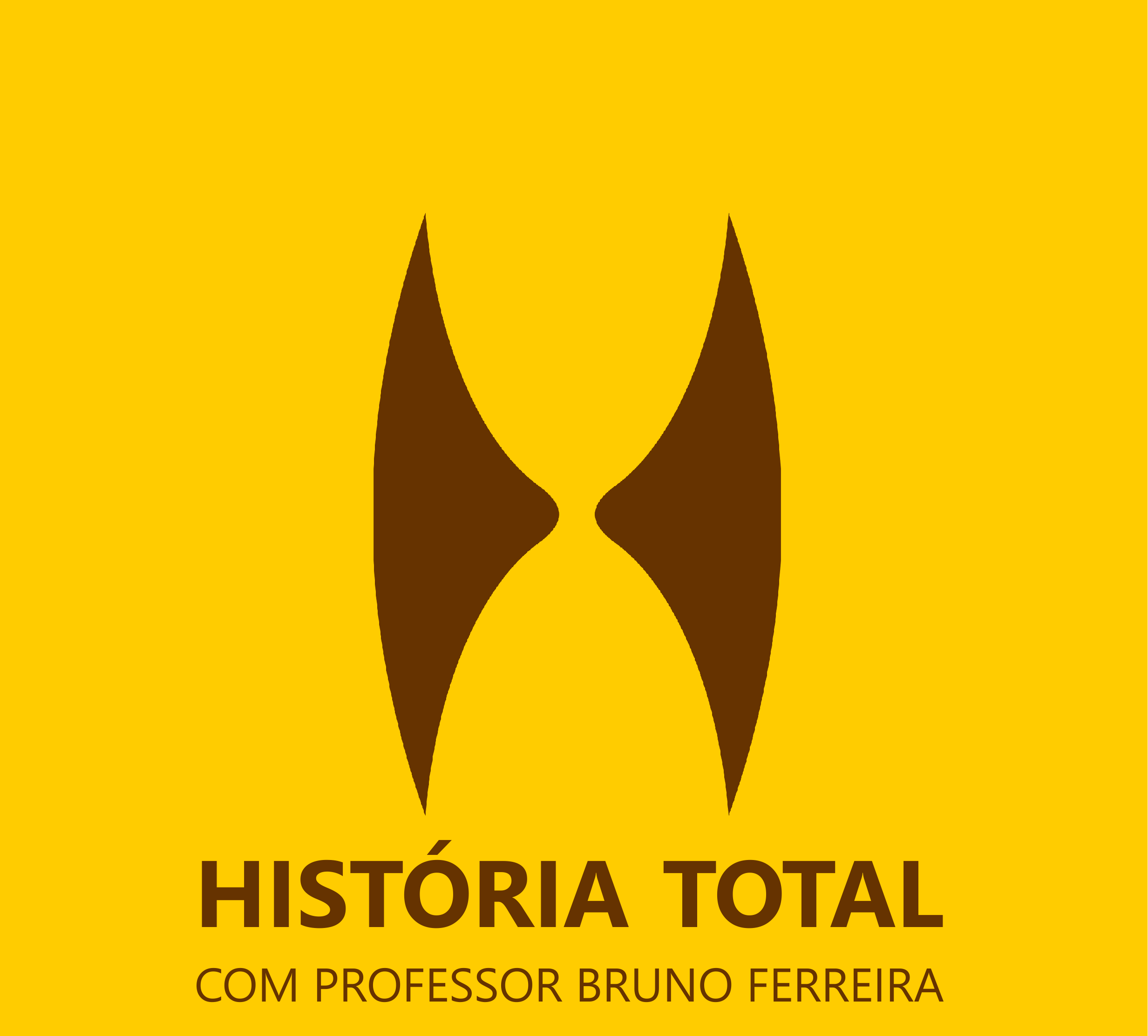 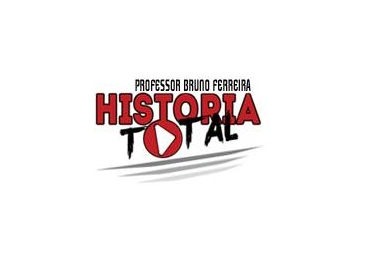